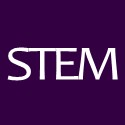 Problem Solving
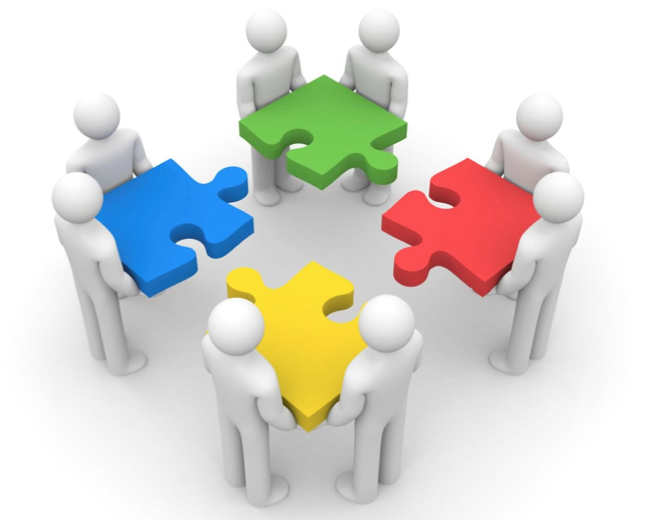 Heuristieken
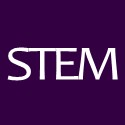 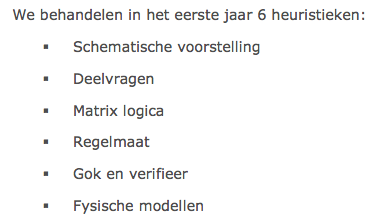 3. Matrix logica p. 15
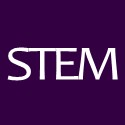 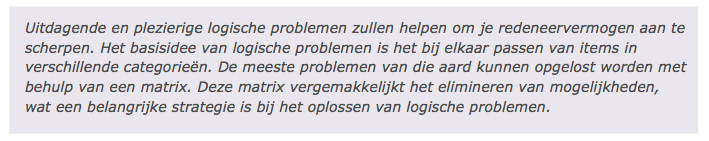 3. Matrix logica
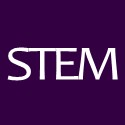 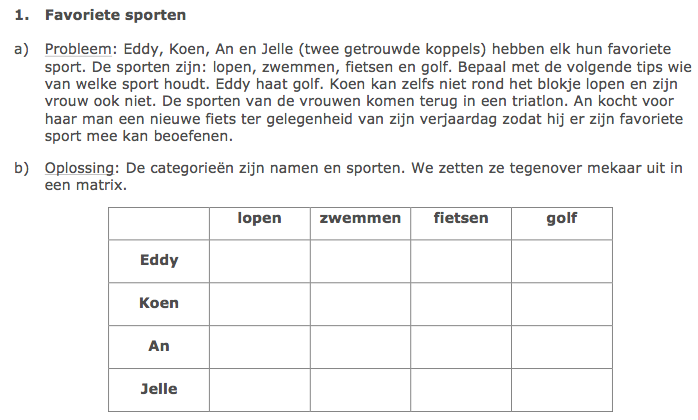 3. Matrix logica
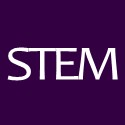 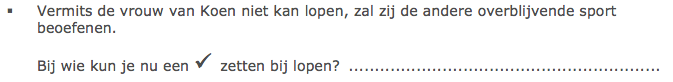 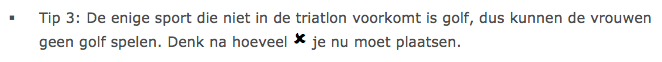 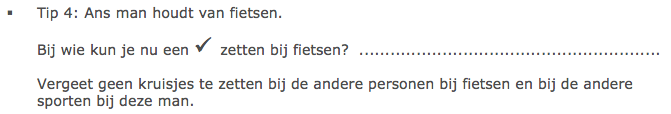 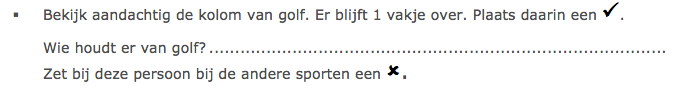 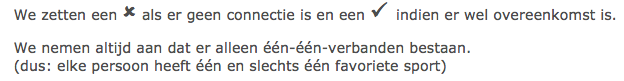 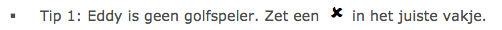 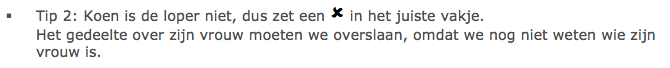 Eddy
Koen
An
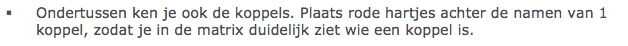 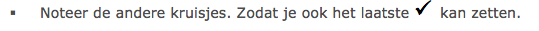 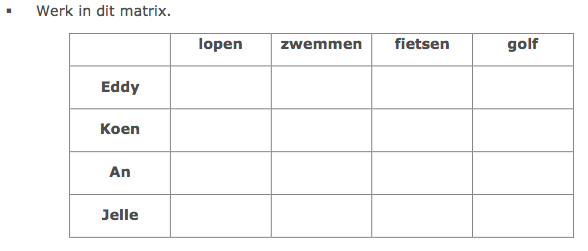 X
✔
X
X
X
X
X
✔
✔
X
X
X
✔
X
X
X
3. Matrix logica
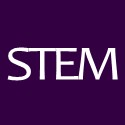 Eddy fietst, Koen golft,
An loopt en Jelle zwemt.
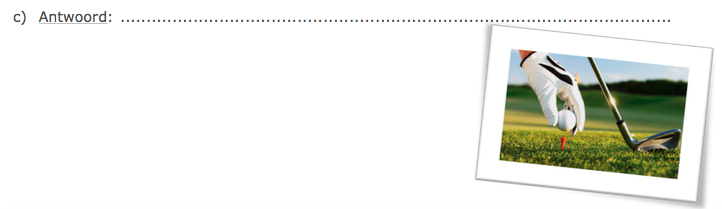 3. Matrix logica
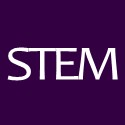 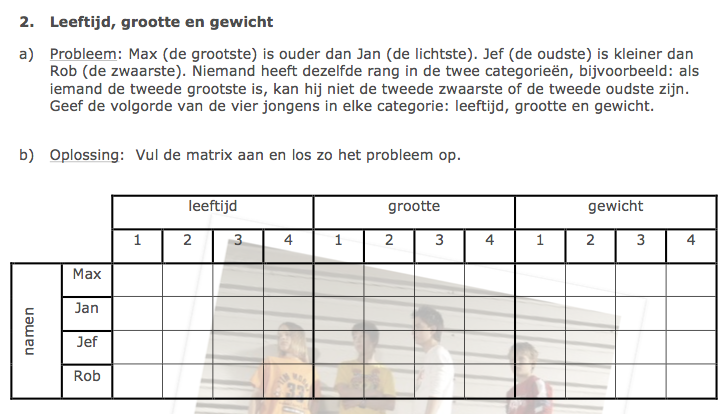 X
X
X
X
✔
X
✔
X
X
✔
X
X
X
X
✔
X
X
X
✔
X
X
X
✔
X
X
X
✔
X
X
X
X
X
X
✔
✔
X
X
X
✔
X
X
X
X
X
✔
X
✔
X
3. Matrix logica
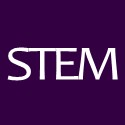 Leeftijd: 1 Jef, 2 Max, 3 Jan, 4 Rob
Grootte: 1 Max, 2 Jan, 3 Rob, 4 Jef
Gewicht: 1 Rob, 2 Jef, 3 Max, 4 Jan
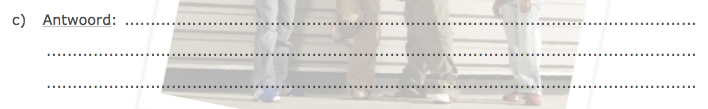 3. Matrix logica
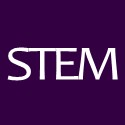 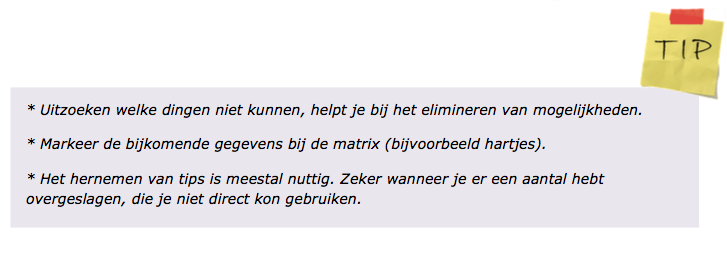 3. Matrix logica
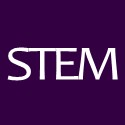 Maak de taak p. 18-19.

Je kan een bonuspunt verdienen!